التكاثر لدى النباتات الزهرية
مخرجات التعلم
يتوقع من التلميذ في نهاية الدرس أن:
     يتعرف إلى النباتات الزهرية.
      يستنتج كيفية تكاثر النباتات الزهرية.
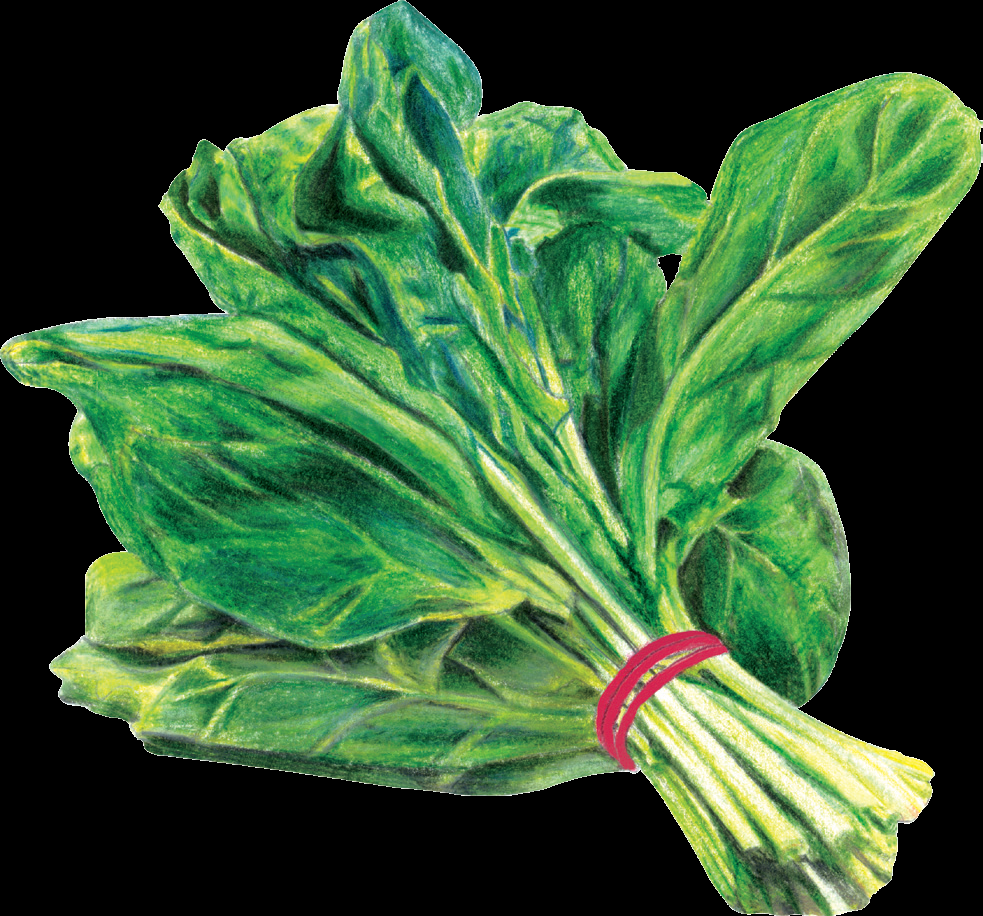 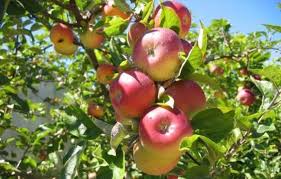 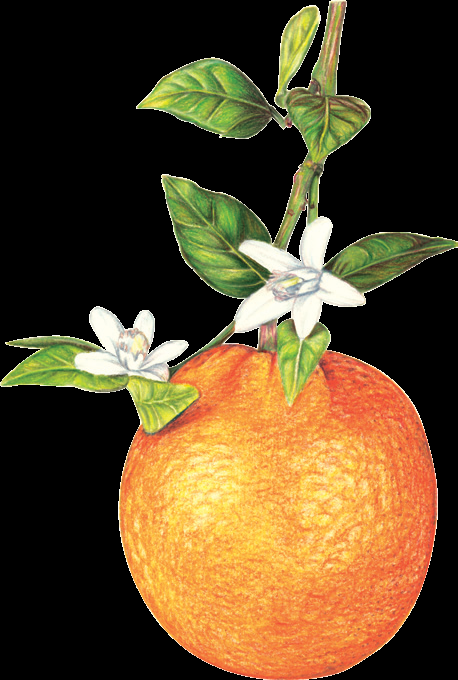 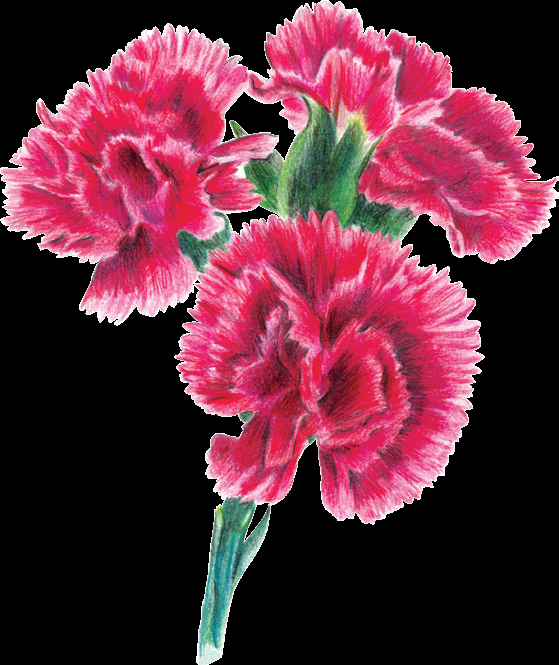 أي من النباتات الآتية تحمل أزهاراً؟
يسمى النبات الذي يحمل أزهاراً نباتاً زهرياً كالبرتقال والتفاح والقرنفل.
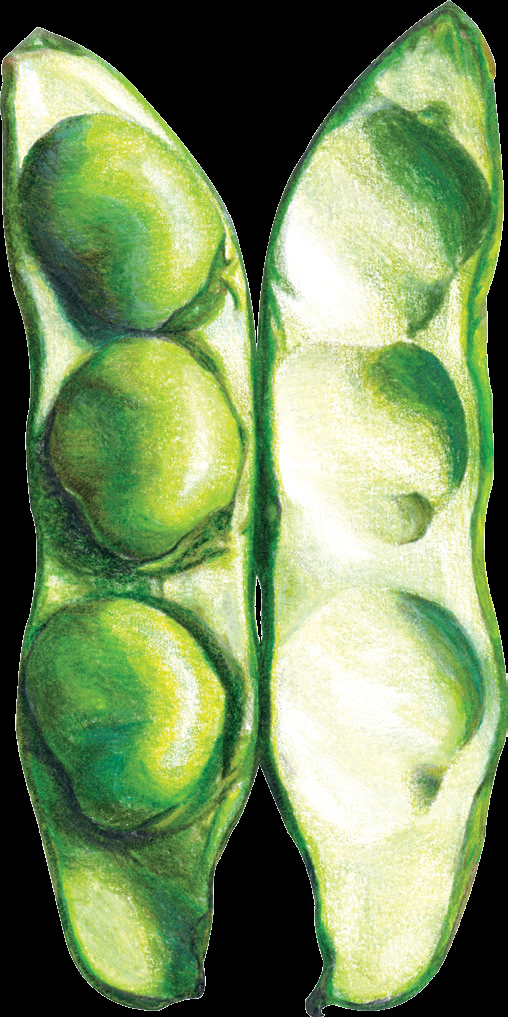 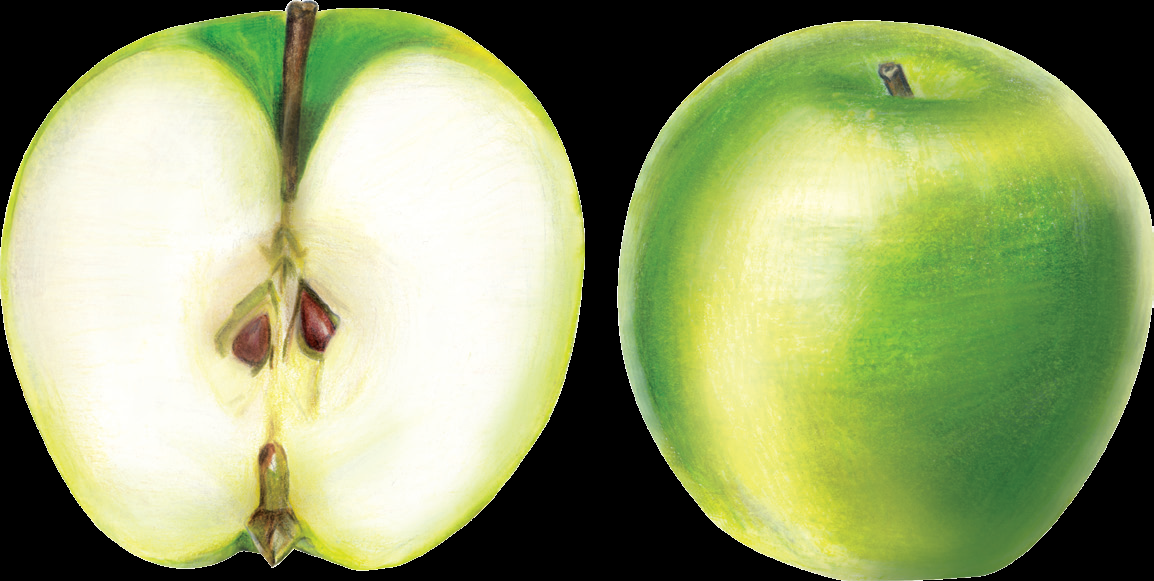 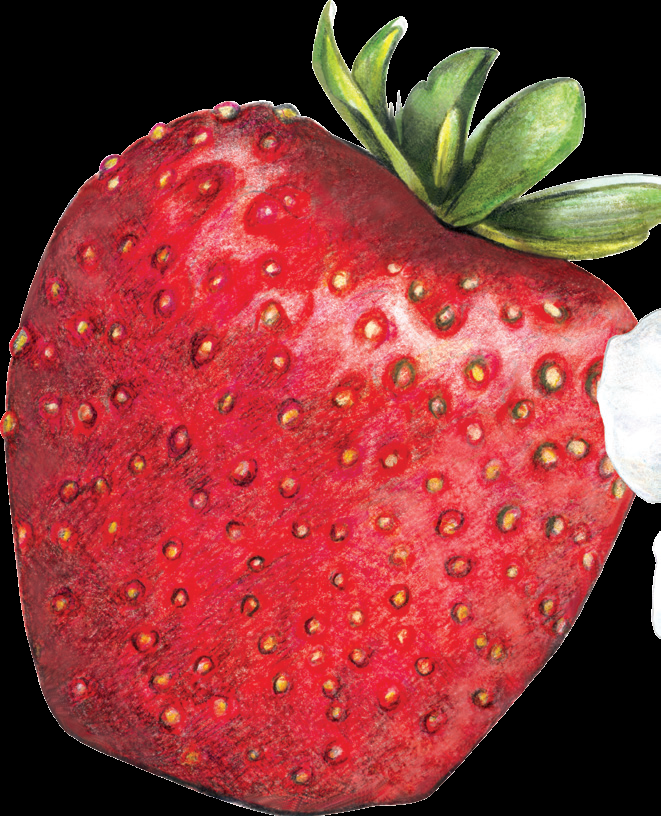 ماذا يحمل نبات الفريز؟
ماذا يوجد بداخل ثمرة التفاح وثمرة الفول؟
تتحول الزهرة إلى ثمرة.
توجد البذور داخل الثمرة.
نشاط  
      أسمي ثلاث نباتات زهرية من بيئتي.
     1..............
     2.............
     3.............